Systém ochrany veřejného zdraví v České republicedoc. MUDr. Lidmila Hamplová, PhD.
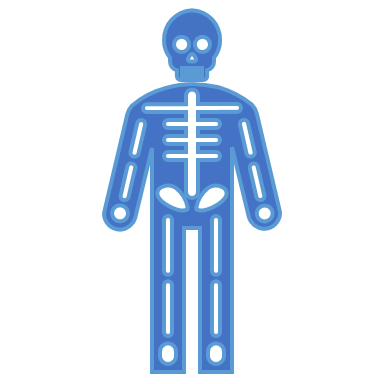 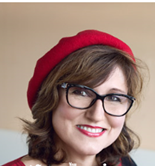 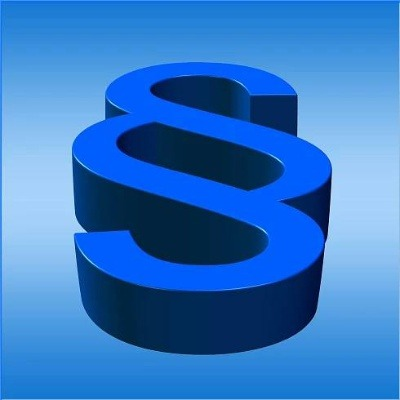 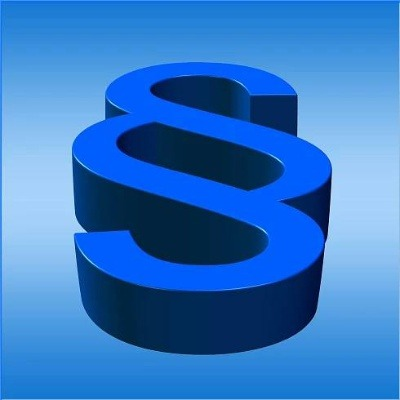 Zákon č. 258/2000 Sb. o ochraně veřejného zdraví a o změně některých souvisejících zákonů
Tento zákon 
definuje základní pojmy v ochraně veřejného zdraví

zapracovává příslušné předpisy Evropské unie

 specifikuje
a) práva a povinnosti fyzických a právnických osob v oblasti ochrany a podpory veřejného zdraví,

b) soustavu orgánů ochrany veřejného zdraví, jejich působnost a pravomoc
Základní pojmy v ochraně veřejného zdraví
Veřejným zdravím je zdravotní stav obyvatelstva a jeho skupin. Tento zdravotní stav je určován souhrnem přírodních, životních a pracovních podmínek a způsobem života.
Ochrana veřejného zdraví je souhrn činností a opatření k vytváření a ochraně zdravých životních a pracovních podmínek a zabránění šíření infekčních a hromadně se vyskytujících onemocnění, ohrožení zdraví v souvislosti s vykonávanou prací, vzniku nemocí souvisejících s prací a jiných významných poruch zdraví a dozoru nad jejich zachováním. 
Ohrožením veřejného zdraví je stav, při kterém jsou obyvatelstvo nebo jeho skupiny vystaveny nebezpečí, z něhož míra zátěže rizikovými faktory přírodních, životních nebo pracovních podmínek překračuje obecně přijatelnou úroveň a představuje významné riziko poškození zdraví.
Základní pojmy v ochraně veřejného zdraví
Podpora veřejného zdraví je souhrn činností pomáhajících fyzickým osobám zachovat a zlepšovat své zdraví a zvyšovat kontrolu nad faktory ovlivňujícími zdraví. Zahrnuje činnosti k zajištění sociálních, ekonomických a environmentálních podmínek pro rozvoj individuálního i veřejného zdraví, zdravotního stavu a zdravého životního stylu.
Hodnocením zdravotních rizik je posouzení míry závažnosti zátěže populace vystavené rizikovým faktorům životních a pracovních podmínek a způsobu života.
Základní pojmy v ochraně veřejného zdraví
Infekčním onemocněním se rozumí příznakové i bezpříznakové onemocnění vyvolané původcem infekce nebo jeho toxinem, které vzniká v důsledku přenosu tohoto původce nebo jeho toxinu z nakažené fyzické osoby, zvířete nebo neživého substrátu na vnímavou fyzickou osobu.
Izolací se rozumí oddělení fyzické osoby, která onemocněla infekční nemocí nebo jeví příznaky tohoto onemocnění, od ostatních fyzických osob. Podmínky izolace musí s ohledem na charakter přenosu infekce zabránit jejímu přenosu na jiné fyzické osoby, které by mohly infekční onemocnění dále šířit.
Základní pojmy v ochraně veřejného zdraví
Karanténními opatřeními jsou
a) karanténa, kterou se rozumí oddělení zdravé fyzické osoby, která byla během inkubační doby ve styku s infekčním onemocněním nebo pobývala v ohnisku nákazy (dále jen "fyzická osoba podezřelá z nákazy"), od ostatních fyzických osob a lékařské vyšetřování takové fyzické osoby s cílem zabránit přenosu infekčního onemocnění v období, kdy by se toto onemocnění mohlo šířit,
b) lékařský dohled, při kterém je fyzická osoba podezřelá z nákazy povinna v termínech stanovených prozatímním opatřením poskytovatele zdravotních služeb nebo rozhodnutím příslušného orgánu ochrany veřejného zdraví docházet k lékaři na vyšetření nebo se vyšetření podrobit, popřípadě sledovat podle pokynu příslušného orgánu ochrany veřejného zdraví po stanovenou dobu svůj zdravotní stav a při objevení se stanovených klinických příznaků oznámit tuto skutečnost příslušnému lékaři nebo příslušnému orgánu ochrany veřejného zdraví,
c) zvýšený zdravotnický dozor, jímž je lékařský dohled nad fyzickou osobou podezřelou z nákazy, které je uložen zákaz činnosti nebo úprava pracovních podmínek k omezení možnosti šíření infekčního onemocnění.
Ministerstvo zdravotnictví náměstek ministra zdravotnictví a hlavní hygienik ČR
2  zdravotní ústavy                     Státní zdravotní ústav
         ředitelé zdravotních ústavů                                                 ředitel SZÚ
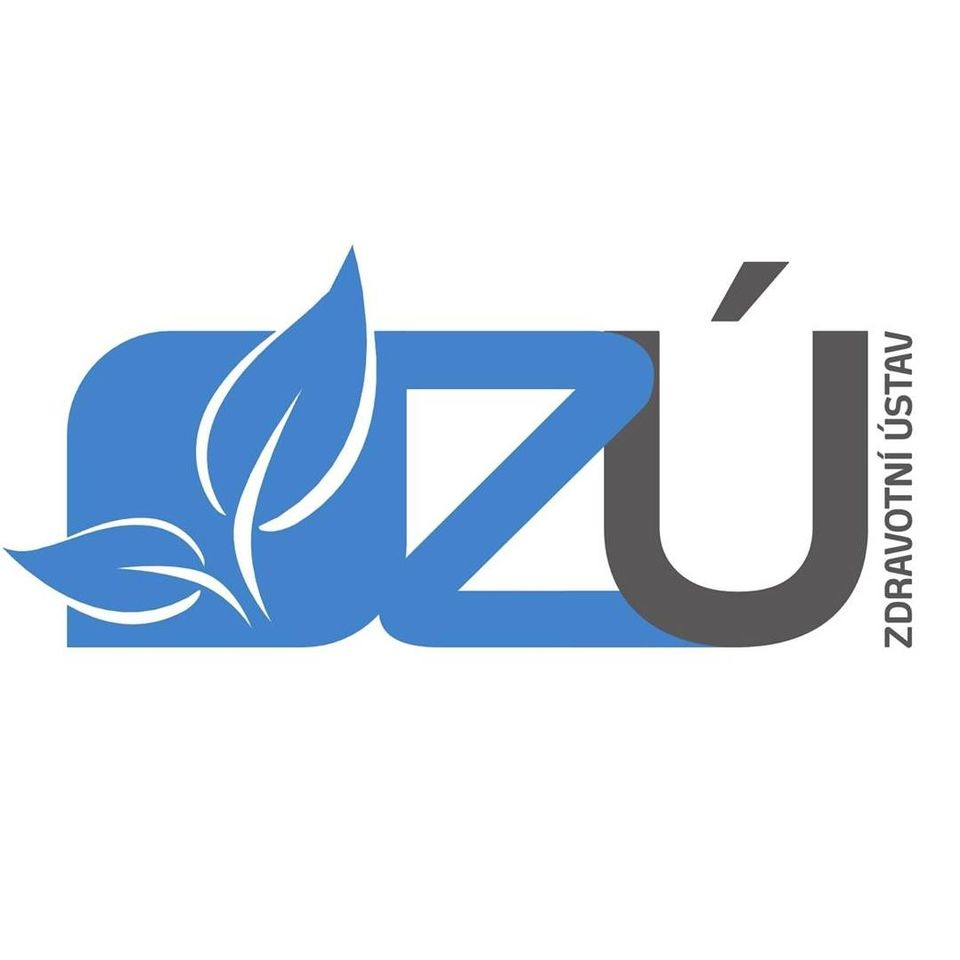 14 krajských hygienických stanic
Zdravotní ústav se sídlem v Ústí nad Labem     Moskevská 15                                                                                  400 01 Ústí nad Labem


Zdravotní ústav se sídlem v Ostravě          Partyzánské náměstí 2633/7,                                                                           Moravská Ostrava,                                                                           702 00 Ostrava 

Státní zdravotní ústav                                                 Šrobárova 49/48                                                                                         Praha 10, 100 00





Zdravotní ústavy jsou zdravotnická zařízení zřízená MZ ČR, poskytující širokou škálu zdravotních a laboratorních služeb souvisejících s ochranou veřejného zdraví.
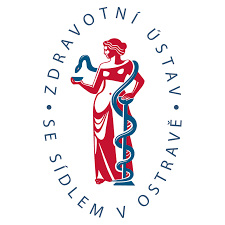 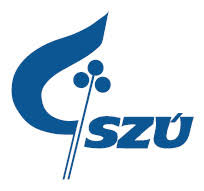 Krajská hygienická stanice                                    (správní úřad)
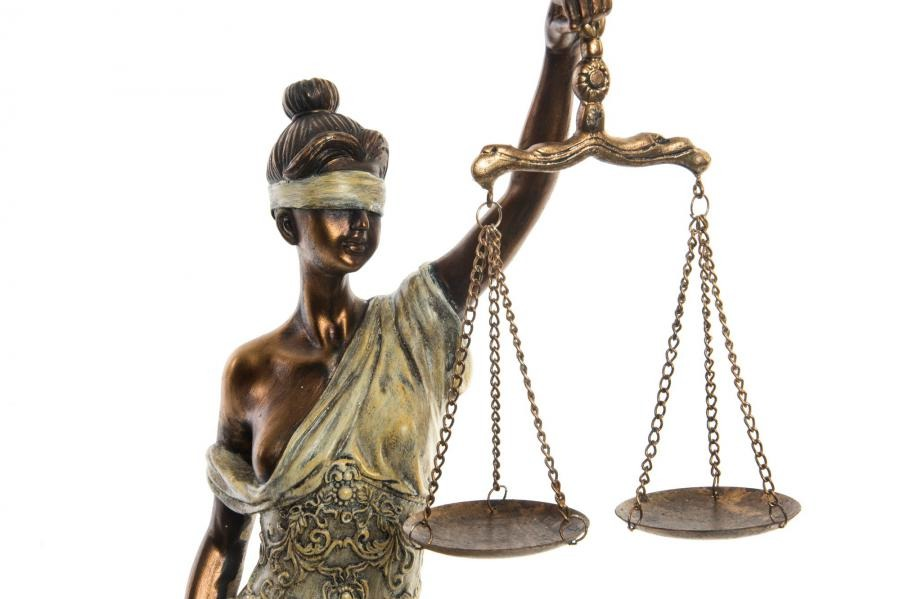 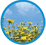 Hygiena obecná a komunální

Hygiena výživy a předmětů běžného užívání

Hygiena práce

Hygiena dětí a mladistvých

 Epidemiologie
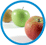 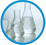 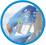 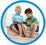 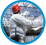 Hygiena obecná a komunální
Vykonává státní zdravotní dozor v oblasti hygieny obecné a komunální, tj.  nad

zásobováním pitnou vodou,  výrobky přicházejícími do kontaktu s pitnou, surovou a užitkovou vodou,  vodárenskou technologií
koupališti, bazény, saunami a koupacími oblastmi
ochranou před hlukem, vibracemi, neionizujícím zářením
činnostmi epidemiologicky závažnými včetně  ubytovacích služeb  
vnitřním prostředím staveb

Podílí se na monitorování vztahů zdravotního stavu obyvatelstva a faktorů životních a pracovních podmínek
Spolupracuje se správními úřady a s orgány samosprávy při tvorbě zdravotní politiky příslušného region
Podílí se na úkolech integrovaného záchranného systému.
Řeší podněty v oblasti životních (mimopracovních) podmínek (hluk, voda, vibrace, neionizující záření).
Hygiena výživy a předmětů běžného užívání
Vykonává státní zdravotní dozor v oblasti  hygieny výživy a PBU, tj:
v oblasti poskytování stravovacích služeb   
v oblasti bezpečnosti potravin 
v oblasti  bezpečnosti elektronických cigaret
v oblasti předmětů běžného užívání
Sleduje vliv výživy na zdraví populace.
Podílí se na šetření alimentárních nákaz v provozovnách, kde jsou vykonávány činnosti epidemiologicky závažné tj. při výrobě, při uvádění potravin do oběhu a ve stravovacích službách a navrhuje příslušná opatření k zamezení jejich šíření.
Zajišťuje provedení příslušných opatření ve stravovacích službách v souvislosti s hlášením nebezpečných výrobků evropským Systémem rychlého varování pro potraviny a krmiva (RASFF). 
Kontroluje zdravotní nezávadnost PBU.
Zajišťuje provedení příslušných opatření v oblasti PBU v souvislosti s hlášením nebezpečných výrobků evropským Systémem rychlého varování RAPEX a RASFF.
Kontroluje zásady správné výrobní praxe v oblasti PBU.
Hygiena práce
Vykonává státní zdravotní dozor  v oblasti hygieny práce tj. 

 dozor na pracovištích zaměřený na osvětlení, větrání, mikroklimatické podmínky, dodržování hygienických limitů pro fyzikální faktory, chemické škodliviny a prach v pracovním prostředí, limitů pro fyzickou zátěž, ergonomických požadavků pro pracovní místo, vybavení pracovišť sanitárními a pomocnými zařízeními, zásobování pracovišť vodou a zajištění pracovnělékařských služeb; 
na žádost zaměstnavatelů rozhoduje o zařazení prací do kategorií; 
provádí ověření podmínek vzniku onemocnění vzniklých při práci pro účely posouzení nemocí z povolání; 
vydává stanoviska k provozním řádům zařízení na sběr, výkup nebo odstranění odpadů; 
provádí dozor nad dodržováním ustanovení zákona o biocidech 
kontroluje dodržování předpisů v oboru speciální ochranné desinfekce, dezinsekce a deratizace, práce s biocidy 
přezkušuje odbornou způsobilost pracovníků pro nakládání s vysoce toxickými látkami a směsmi; 
vydává stanoviska k plánům leteckých aplikací přípravků na ochranu rostlin.
Hygiena dětí a mladistvých
Vykonává státní zdravotní dozor  v oblasti hygieny dětí a mladistvých  tj.
kontroluje dodržování  hygienických požadavků na prostorové podmínky, vybavení, provoz, osvětlení, vytápění, mikroklimatické podmínky, zásobování vodou, úklid, plnění hygienických požadavků na venkovní hrací plochy a hřiště těchto zařízení a v oblasti stravovacích služeb pro děti a mladistvé v níže uvedených zařízeních 

ve školách a školských zařízeních  včetně učňovských pracovišť a středisek praktického vyučování pod správou středních škol
 v zařízeních sociálně-výchovné činnosti a zařízeních pro děti vyžadujících okamžitou pomoc
 v provozovnách osob s živností péče o dítě do tří let věku 
kontroluje dodržování zdravých životních podmínek v zařízeních pro výchovu, vzdělávání a zotavení dětí a mladistvých  
 sleduje vliv výživy na zdraví mladé populace, režim dne a podmínky pro pohybovou výchovu a otužování.

Podílí se na šetření alimentárních nákaz v těchto stravovacích službách a navrhuje příslušná opatření k zamezení jejich šíření.

  Kontroluje dodržování hygienických požadavků na zotavovací akce a školy v přírodě.
Epidemiologie
V rámci epidemiologické surveillance sleduje výskyt a povahu nákaz, příčiny a podmínky jejich vzniku a šíření v lidské populaci (včetně nákaz přenosných ze zvířat na člověka) a uplatňují metody jejich prevence, potlačování a eliminace, resp. eradikace. Výsledky získaných poznatků po analýze přenášejí do praxe v epidemiologických opatřeních, a to jak preventivního, tak i represivního charakteru.
Provádí epidemiologická šetření v ohniscích nákazy, tj. místa, ve kterém se šíří nákaza, jehož součástí je nebo byl zdroj nákazy, osoby z nákazy podezřelé a složky jejich prostředí.
Nařizuje, organizuje a  řídí opatření k předcházení vzniku a zamezení šíření infekčních onemocnění.
Nařizuje mimořádná opatření při epidemii či nebezpečí jejího vzniku, spolupracuje při řešení mimořádných situací s orgány zapojenými do systému krizového řízení a integrovaného záchranného systému.
Kontroluje činnost provozovatelů zdravotnických zařízení a zařízení sociálních služeb v oblasti hygieny provozu a předcházení nákazám spojeným se zdravotní péčí. 
Kontroluje činnost zdravotnických zařízení z hlediska provádění očkování a dodržování podmínek použití a skladování očkovacích látek. 
Řeší podněty v oblasti prevence výskytu a šíření infekčních onemocnění (hmyz, hlodavci, provoz zdravotnických zařízení a zařízení sociálních služeb, výskyt infekčních nemocí).
Provádí kontrolu plnění hygienických požadavků v oblasti pohřebnictví. 
Provádí epidemiologické šetření a posuzování infekčních nemocí v souvislosti s výkonem povolání.
Provozní  řád ambulantního  zdravotnického  zařízení
Základní údaje:
Provozovatel: u právnických osob adresa společnosti
Adresa pracoviště:
IČ: pokud bylo již přiděleno
Telefon: 
e-mail: 
Ordinační hodiny: 
Obecné údaje:
Rozsah poskytované péče: uvést všechny invazivní zákroky, při kterých je porušena integrita kůže nebo sliznice
Umístění ordinace a dispoziční řešení: např. podlaží objektu; ordinace, pracovna sestry, čekárna; vybavení nábytkem, umyvadlo + dřez, podlahová krytina, omyvatelné povrchy….
Vedlejší provozní a pomocné místnosti: např. sklad, šatna, úklidová komora, WC pro personál, WC pro pacienty…
Zásobování pitnou vodou: např. studna, veřejný vodovod
Personální obsazení pracoviště:
Provozní  řád ambulantního zdravotnického  zařízení
Obecná opatření:
 Zdravotničtí pracovníci používají čisté osobní ochranné pracovní prostředky, oděv, obuv, jednorázové rukavice……. dopsat další
 K vyšetření pacienta přistupují až po umytí rukou, ruce si otírají do jednorázového materiálu, který je uložen v krytém zásobníku.
Hygienickou dezinfekci rukou provádějí vždy po kontaktu s infekčním materiálem, a to po každém jednotlivém zdravotnickém výkonu u jednotlivých fyzických osob, vždy před ošetřením pacienta, vždy po manipulaci s biologickým materiálem nebo kontaminovanými předměty včetně použitého prádla a nebezpečného odpadu, a před každým parenterálním zákrokem.
Úprava nehtů nesmí ohrožovat zdravotní stav pacienta s ohledem na možné šíření nákaz. Přirozené nehty musí být upravené, krátké, čisté.
Zdravotničtí pracovníci nenosí na rukou žádné šperky.
Při ošetřování pacientů se využívá bariérové ošetřovací techniky. Používají se pouze dekontaminované pomůcky, pracovní plochy jsou vyčleněny podle charakteru pracovní činnosti.
K parenterálním zákrokům se používají pouze sterilní zdravotnické prostředky a dodržují se zásady asepse.
Opakovaně používané zdravotnické prostředky se dezinfikují a čistí podle návodu výrobce. Jednorázové pomůcky se nepoužívají opakovaně.
 Použité jednorázové stříkačky a jehly se likvidují bez ručního oddělování. Kryty na použité jehly se nenasazují.
 Na pokrytí vyšetřovacího stolu nebo lehátka, kde dochází ke styku s obnaženou částí těla pacienta, se používá jednorázový materiál, který je měněn po každém pacientovi.
Oddělení pracovních ploch : popsat jak jsou odděleny pracovní plochy podle charakteru činnosti (odběr a manipulace s biologickým materiálem, příprava injekcí apod.)
Provozní  řád ambulantního zdravotnického  zařízení
Odběr biologického materiálu 
Pro odběr a manipulaci s biologickým materiálem je vyčleněna pracovní plocha. Při odběrech se používají sterilní zdravotnické prostředky a jednorázové rukavice, a to vždy pro jednu ošetřovanou osobu. Odebraný biologický materiál se ukládá do standardizovaných nádob a do dekontaminovatelných přepravek s vyloučením kontaminace žádanek. 

 Dopsat, jaký biologický materiál se odebírá, v případě odběru moče, do čeho se odebírá. Transport biologického materiálu do laboratoře je zajištěn denně/uložen ve vyčleněné chladničce ..... dopsat
Provozní  řád ambulantního zdravotnického  zařízení
Dezinfekce:

K chemické dezinfekci se používají oznámené biocidní přípravky nebo dezinfekční prostředky deklarované jako zdravotnický prostředek nebo přípravky registrované jako léčiva pro použití ve zdravotnictví.
Při ředění a použití chemických přípravků se postupuje podle návodu výrobce.
Dezinfekční roztoky se připravují rozpuštěním odměřeného dezinfekčního přípravku v odměřeném množství vody. Připravují se pro každou směnu čerstvé.
Po spotřebování dezinfekčního přípravku v dávkovači se dávkovač mechanicky omyje, doplní dezinfekčním přípravkem a označí datem plnění, exspirací a názvem dezinfekčního přípravku.
Předměty a povrchy kontaminované biologickým materiálem se dezinfikují dezinfekčním přípravkem, který má i virucidní účinky.
Při práci s dezinfekčními přípravky se používají osobní ochranné pracovní prostředky a dodržují se zásady ochrany zdraví a bezpečnosti při práci. Pracovníci jsou poučeni o zásadách první pomoci.
K zabránění rezistence mikrobů se střídají dezinfekční prostředky s různými aktivními účinnými látkami.
Provozní  řád ambulantního zdravotnického  zařízení
Sterilizace  ve vlastní ordinaci:
Předsterilizační příprava:
Dezinfekce zdravotnických prostředků dezinfekčním přípravkem s virucidním účinkem. Mechanické očištění a oplach vodou nebo strojové čištění. Vybrat jednu z možností
 Osušení a uložení do sterilizačních obalů
Způsob sterilizace:
Proudícím horkým vzduchem: název přístroje, výrobní číslo, sterilizovaný materiál
Teplota/čas Druh obalu Exspirace Uložení
Vybrat používané parametry, obaly, uložení
Každý obal je označen datem sterilizace a exspirace.
Každý sterilizační cyklus se monitoruje. Sterilizace se provádí za přítomnosti zdravotnického pracovníka.
Dokumentace sterilizace spočívá v záznamu každé sterilizace (druh sterilizovaného materiálu, parametry, datum, písemné vyhodnocení chemického testu sterilizace, jméno, příjmení a podpis osoby, která sterilizaci provedla).
Úspěšnost sterilizace se dokládá
· zápisem do sterilizačního deníku nebo podepsaným záznamem registračního přístroje nebo podepsaným výstupem z tiskárny. (Vybrat jednu z možností)
· datovaným písemným vyhodnocením chemického testu sterilizace
Písemná dokumentace sterilizace se archivuje nejméně 5 let od provedení sterilizace.
Kontrola účinnosti  sterilizačního přístroje.
Provozní  řád ambulantního zdravotnického  zařízení
Manipulace s prádlem:
Jedná se pouze o osobní ochranné pracovní prostředky. Praní je zajištěno smluvně … uvést firmu. Je možné prát ve vlastní vyčleněné pračce, která je umístěna ve zdravotnickém zařízení.
Čisté OOPP jsou uloženy … dopsat
Použité OOPP jsou uloženy … dopsat
Dopsat, jak často se vozí do prádelny, a jaký je používán transportní obal na čisté a použité OOPP.
Provozní  řád ambulantního zdravotnického  zařízení
Manipulace s odpadem:
Odpad se třídí ihned po použití.
Komunální odpad se odkládá do vyčleněných odpadkových košů s igelitovou vložkou.
Nebezpečný odpad
– použitý ostrý odpad (např. jehly, skalpely…) se odkládá do označených, spalitelných, pevnostěnných, nepropíchnutelných a nepropustných obalů. Odpad se neukládá do papírových obalů.
– ostatní nebezpečný odpad se odkládá do označených, oddělených, krytých, uzavíratelných, mechanicky odolných a spalitelných obalů.
Nebezpečný odpad se z ambulance odstraňuje nejméně 1x za 24 hodin. Maximální doba mezi shromážděním odpadu ve vyhrazeném uzavřeném prostoru a konečným odstraněním jsou 3 dny. Skladování nebezpečného odpadu je možné po dobu 1 měsíce v mrazícím nebo chlazeném prostoru při teplotě maximálně 8°C. 
Odvoz a likvidace nebezpečného odpadu je zajištěna smluvně s firmou… dopsat
Provozní  řád ambulantního zdravotnického  zařízení
Úklid:
Je zajištěn …uvést, zda smluvně nebo vlastními silami.
Provádí se denně na vlhko, používají se běžné čistící prostředky a dezinfekční přípravky s virucidním účinkem.
Úklidové pomůcky jsou vyčleněny a označeny dle účelu použití (pracovní plochy, podlahy ordinace, WC ) a jsou uloženy … dopsat, kde (buď vyčleněná skříň nebo úklidová komora).
Při kontaminaci ploch biologickým materiálem se provede okamžitá dekontaminace potřísněného místa překrytím jednorázovým materiálem namočeným ve virucidním dezinfekčním roztoku a potom se očistí obvyklým způsobem.
Dezinsekce a deratizace: v případě potřeby se provedou prostřednictvím specializované firmy.
Malování: 1x za 2 roky
Provozní  řád ambulantního zdravotnického  zařízení
Provozní řád zpracoval:

Datum:

Provozní řád schválen orgánem ochrany veřejného zdraví dne:
Provozní  řád ambulantního zdravotnického  zařízení
Hlášení HCAI (nákaz spojených se zdravotní péčí) dle  zákona  č.258/2000 Sb. § 16 
(1) Osoba poskytující péči je při výskytu infekce spojené se zdravotní péčí nebo při podezření na její výskyt povinna neprodleně zjistit její příčiny a zdroje, způsob přenosu původce a provést odpovídající protiepidemická opatření k zamezení jejího dalšího šíření.
(2) Osoba poskytující péči je dále povinna neprodleně hlásit příslušnému orgánu ochrany veřejného zdraví případy infekce spojené se zdravotní péčí, jde-li o hromadný výskyt, těžké poškození zdraví nebo úmrtí pacienta
Způsob a obsah hlášení stanoví  VYHLÁŠKA 306/2012 Sb. o podmínkách předcházení vzniku a šíření infekčních onemocnění a o hygienických  požadavcích na provoz zdravotnických zařízení a ústavů sociální péče ve znění pozdějších předpisů 

Způsob hlášení nemocničních nákaz  [K § 16  odst. 2 písm. b) zákona]
Hlášení hromadného výskytu nemocniční nákazy a nemocniční nákazy, která vedla k  těžkému poškození zdraví nebo k úmrtí, se podává bezodkladně, a to zpravidla telefonicky,  faxem nebo elektronickou poštou místně příslušnému orgánu   ochrany veřejného zdraví  podle místa hlásícího poskytovatele zdravotních služeb.
Povinnosti osob, které vykonávají činnosti epidemiologicky závažné
§ 19
Předpoklady pro výkon činností epidemiologicky závažných
(1) Za činnosti epidemiologicky závažné se považují provozování stravovacích služeb (§ 23), výroba potravin, zpracování potravin, uvádění potravin na trh, výroba kosmetických přípravků, provozování úpraven vod a vodovodů, provozování holičství, kadeřnictví, pedikúry, manikúry, solária, kosmetických, masérských, regeneračních nebo rekondičních služeb, provozování živnosti, při níž je porušována integrita kůže.
Fyzické osoby  vykonávající činnosti epidemiologicky závažné musí mít 

Fyzické osoby  vykonávající činnosti epidemiologicky závažné musí mít 
zdravotní průkaz 
znalosti nutné k ochraně veřejného zdraví.
 Zdravotní průkaz před zahájením činnosti vydává registrující poskytovatel zdravotních služeb v oboru všeobecné praktické lékařství nebo v oboru praktický lékař pro děti a dorost nebo poskytovatel pracovnělékařských služeb.  
Vydání zdravotního průkazu nenahrazuje vstupní lékařskou preventivní prohlídku.
Povinnosti osob, které vykonávají činnosti epidemiologicky závažné
§ 20

Fyzická osoba vykonávající činnosti epidemiologicky závažné je povinna

a) podrobit se v případech upravených prováděcím právním předpisem nebo rozhodnutím příslušného orgánu ochrany veřejného zdraví lékařským prohlídkám a vyšetřením, která provede registrující poskytovatel zdravotních služeb nebo poskytovatel pracovnělékařských služeb, stanoví-li tak zákon o specifických zdravotních službách,
b) informovat poskytovatele zdravotních služeb podle písmene a) o druhu a povaze své pracovní činnosti,
c) mít u sebe zdravotní průkaz a na vyzvání ho předložit orgánu ochrany veřejného zdraví,
d) uplatňovat při pracovní činnosti znalosti nutné k ochraně veřejného zdraví a dodržovat zásady osobní a provozní hygieny v rozsahu upraveném v prováděcím právním předpise
Povinnosti osob, které vykonávají činnosti epidemiologicky závažné
§ 21
Podmínky provozování činností epidemiologicky závažných
(1) Osoba provozující činnosti epidemiologicky závažné je povinna
a) dodržovat zásady provozní hygieny upravené prováděcím právním předpisem, jakož i zásady osobní hygieny upravené prováděcím právním předpisem, pokud se sama účastní výkonu činností uvedených v § 19 odst. 2 větě první,
b) zajistit uplatňování znalostí a zásad osobní a provozní hygieny podle § 20 písm. d) zaměstnanci a spolupracujícími rodinnými příslušníky a
c) zajistit, aby výkonem činností epidemiologicky závažných nedošlo k ohrožení nebo poškození zdraví fyzických osob infekčním nebo jiným onemocněním.
Povinnosti osob, které vykonávají činnosti epidemiologicky závažné
§ 21
(3)Osoba provozující holičství, kadeřnictví, manikúru, pedikúru, kosmetické, masérské, regenerační a rekondiční služby, solárium a činnost, při níž je porušována integrita kůže, je povinna zabezpečit lékárničku první pomoci vybavenou podle charakteru poskytované služby a vypracovat provozní řád. V provozním řádu uvede podmínky činnosti, použití strojů, přístrojů a dalších zařízení, zásady prevence vzniku infekčních a jiných onemocnění, ke kterým by mohlo dojít nesprávně poskytnutou službou, včetně podmínek dezinfekce a sterilizace, zásady osobní hygieny zaměstnanců a ochrany zdraví spotřebitele, způsob zacházení s prádlem a očisty prostředí provozovny.
(4) Provozní řád a jeho změny předloží osoba uvedená v odstavci 3 před jejich přijetím ke schválení příslušnému orgánu ochrany veřejného zdraví. Schválený provozní řád vyvěsí při zahájení činnosti v provozovně.
Provozní řád je osoba uvedená v odstavci 3 povinna změnit vždy při změně podmínek pro výkon činností epidemiologicky závažných.
Děkuji za pozornost.